Всероссийский конкурс по инновационным практикам  создания воспитывающей культурной среды в образовательных организациях
«КУЛЬТУРА КАДЕТ»
Чувашская Республика
428023, Г. Чебоксары, ул. Гражданская, д.50
Кадеты и воспитанницы мариинских классов  ( 1-11 классы)
Общая численность: 715 человек
Карпова Наталия Николаевна
89196737719
nataliya.karpova@list.ru
Цель и   задачи проекта
Цель:
 Формирование культурной потребности и духовно-нравственного развития кадет, реализации творческих проектов и культурно-просветительских программ, организации и проведении культурно-массовых мероприятий посредством сотрудничества с учреждениями культуры и искусства. 
Задачи:
Разностороннее развитие гармоничной личности кадет.
Духовно-нравственное развитие кадет.
Реализация творческих проектов и культурно-просветительских программ.
Проведение культурно-массовых мероприятий.
Популяризация культурных ценностей в молодёжной среде.
МОДЕЛЬ ВОСПИТЫВАЮЩЕЙ КУЛЬТУРНОЙ СРЕДЫ
ПРИНЦИПЫ ФОРМИРОВАНИЯ ВОСПИТЫВАЮЩЕЙ КУЛЬТУРНОЙ СРЕДЫ
Единство коллектива школы, педагогов и обучающихся
Формирование организационного и психологического единства
Взаимная ответственность участников процесса
Организация творческой деятельности
ВЗАИМОДЕЙСТВИЕ КОЛЛЕКТИВА ОРГАНИЗАЦИИ С СОЦИАЛЬНЫМИ ПАРТНЕРАМИ ПО ВОПРОСАМ СОЗДАНИЯ ВОСПИТЫВАЮЩЕЙ КУЛЬТУРНОЙ СРЕДЫ
Реализация проекта
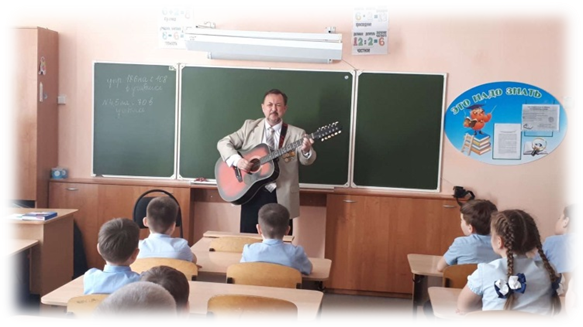 В рамках знакомства с интересными 
людьми была организована  встреча
 кадет с радиожурналистом НТРК, 
ведущим передачи"Присягая Родине" 
Родионом Архиповым, на которой он
 рассказал об особенностях работы 
журналиста и о важности в любой 
ситуации оставаться верным своей стране
 и своему делу.
Встреча с ветераном МВД
С целью формирования  уважительного отношения к ветеранам и старшему поколению, любви к Родине и гордости за ее прошлое прошла встреча со Степановой  Зоей Леонтьевной.
Встреча с интересными людьми
В рамках соглашения о сотрудничестве  сотрудник  Чувашского государственного театра юного зрителя имени Михаила Сеспеля, писатель, лауреат Всероссийских и Международных фестивалей-конкурсов, активистка Союза женщин Чувашии провела беседу с воспитанницами мариинского класса о качествах современной успешной женщины.
В преддверии Дня защитника Отечества в Кадетской школе провели Урок Мужества для 
кадет 9-11 классов настоящие Герои: ветеран 
боевых действии на Северном Кавказе,        командир СОБРА ЧР, полковник милиции в   отставке Ю.И. Григорьев и герой России, сержант  запаса  Е.Г. Борисов.
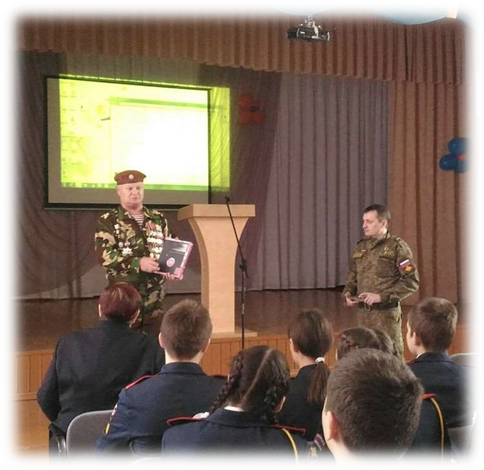 поздравление ветерановВОВ  с 9 мая
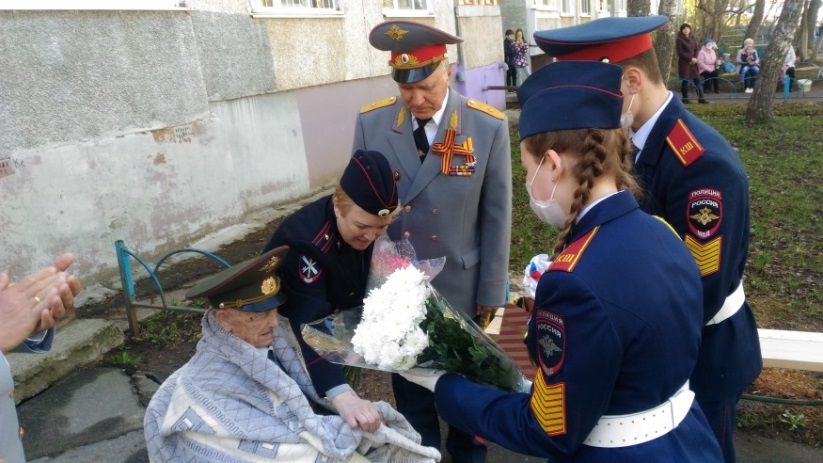 Связь поколений – это основа успешности наших детей и внуков. Они нуждаются в поддержке и понимании, как никто другой. 
Нынешнее поколение разобщено, ему не на что опереться, и единственное, что молодежь может, – унести с собой во взрослую непростую жизнь наставления ветеранов, их воспоминания и  искренние советы.
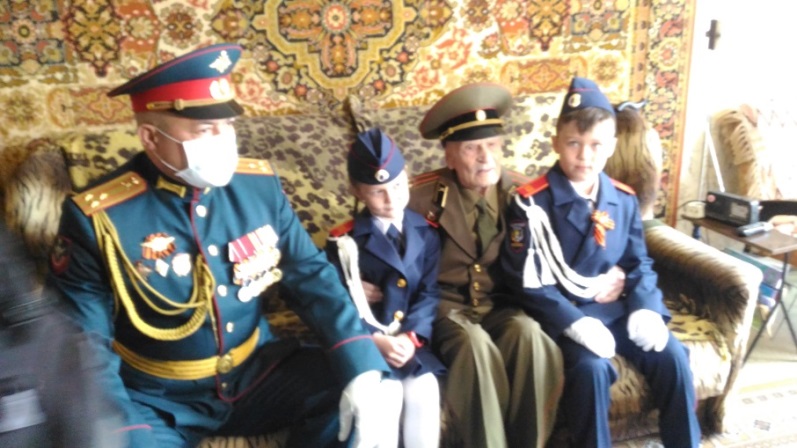 Кадетский бал
Аристократизм, достоинство, честь, красота – вот первые слова, которые ассоциируются со словом бал. Важно бережно относиться к своей истории и помнить о рыцарском отношении к дамам. Проведение балов – 
это часть истории русского офицерства.
Данное мероприятие способствует 
возрождению традиций проведения 
кадетских и офицерских балов в России.
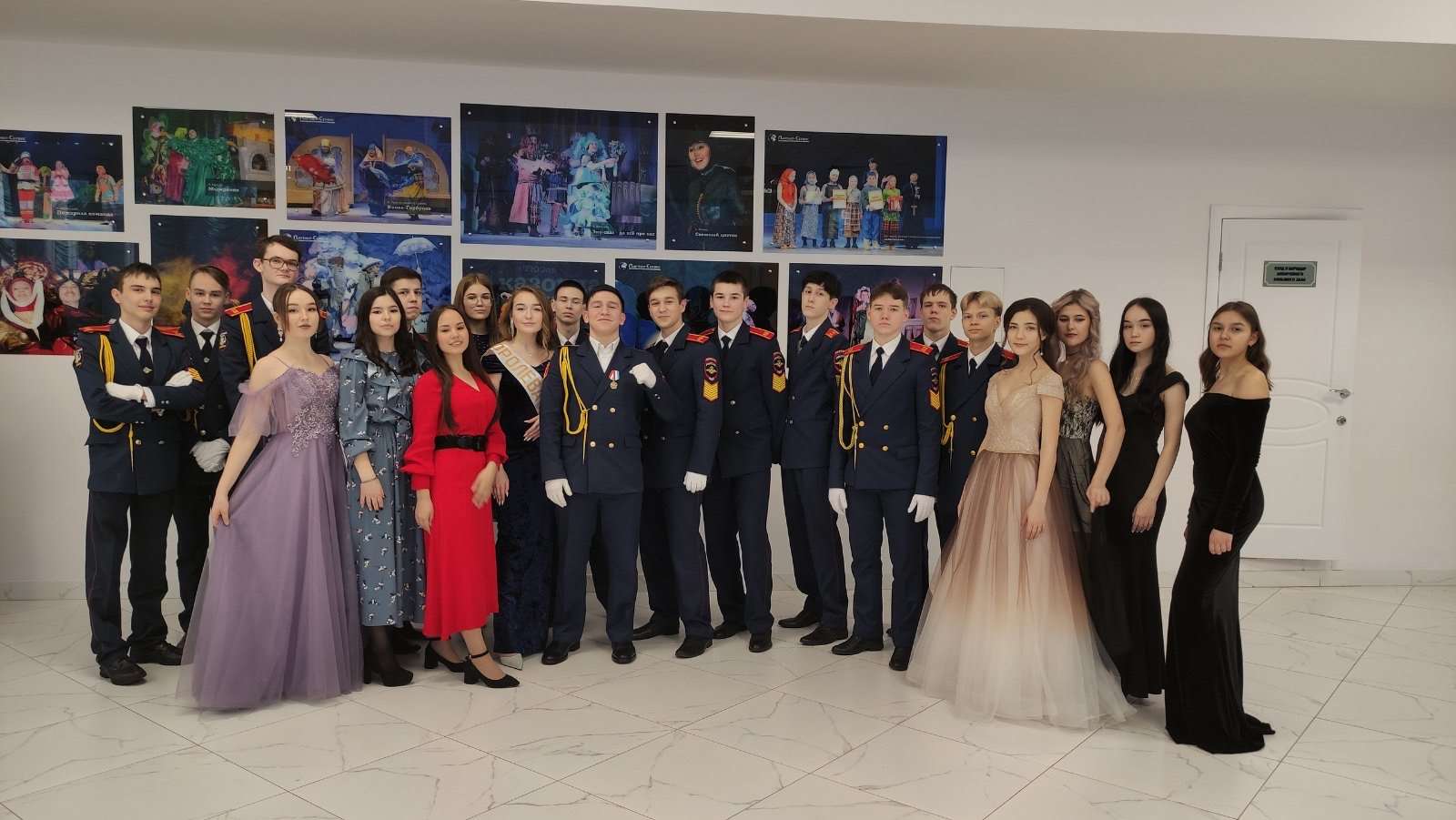 Посещение музеев
С целью формирования современного национального воспитательного идеала — высоконравственного, творческого, компетентного гражданина России, принимающего судьбу Отечества как свою личную, осознающего ответственность за настоящее и будущее своей страны используются мощности и потенциал музеев.
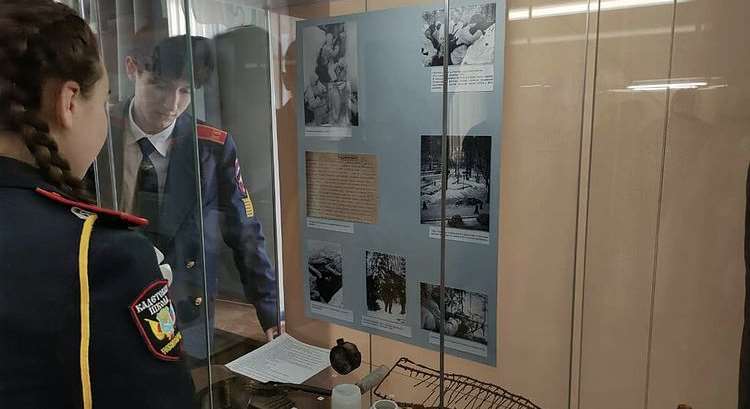 кинолекторий
С целью приобщения кадет к киноискусству и привлечение обучающихся к истории военного времени на регулярной основе проводятся кинолектории. Кинолекторий – это одна из форм воспитательной работы, включающая просмотр и обсуждение фильма. Просмотр кинофильма – это  живой, целительный, воспитательный процесс осмысления участниками группы своей жизни, через жизнь героев фильма.  Ребята посмотрели  киноленты «Помни имя свое», «Афганистан-последний солдат», «Сталинград»
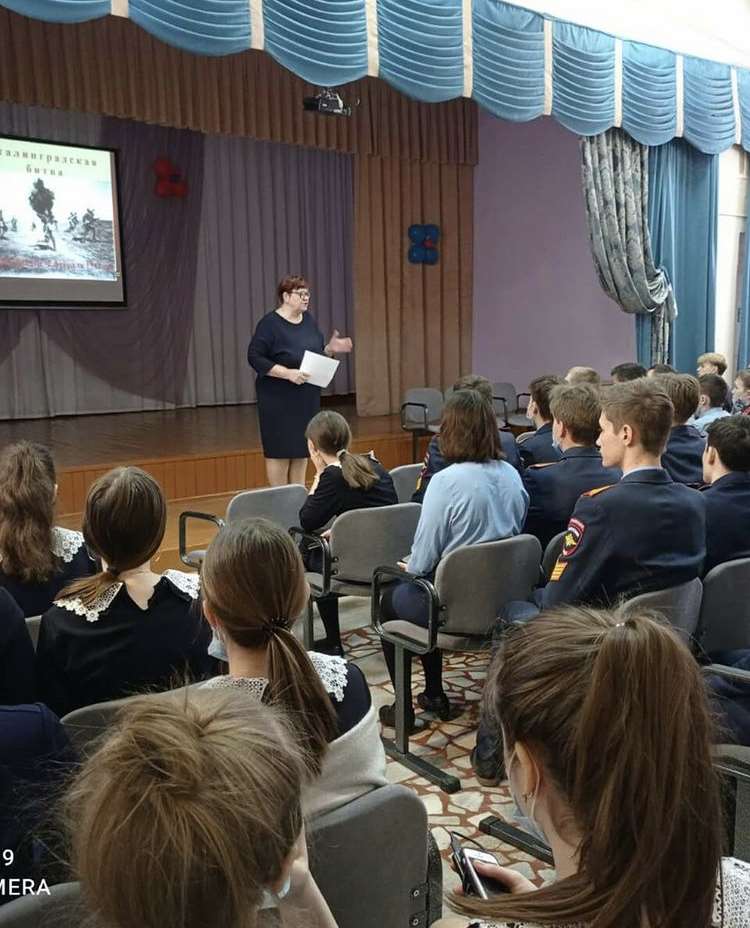 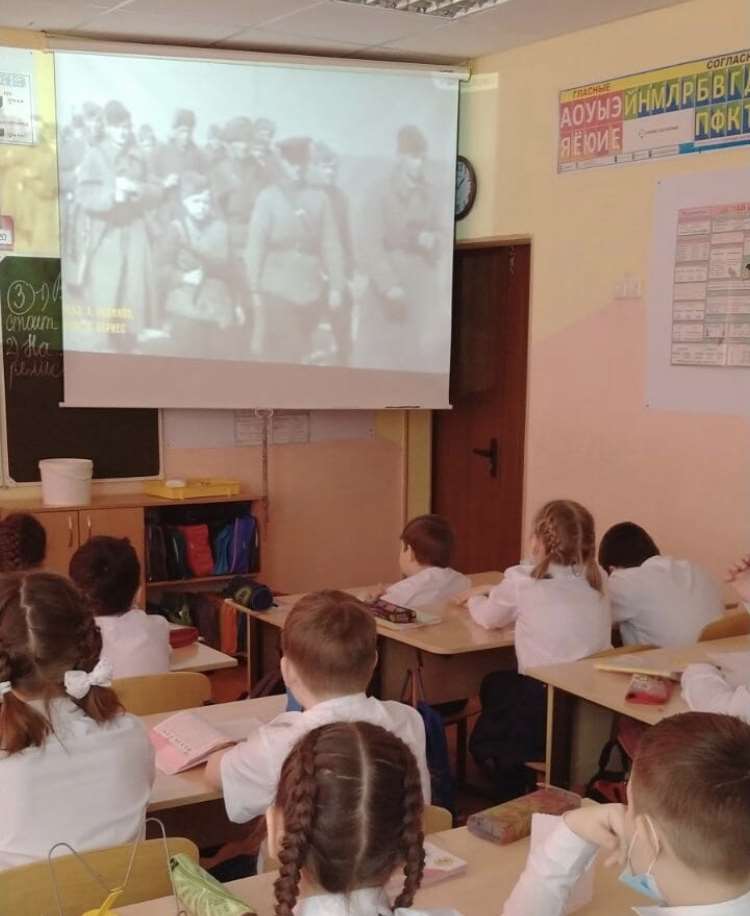 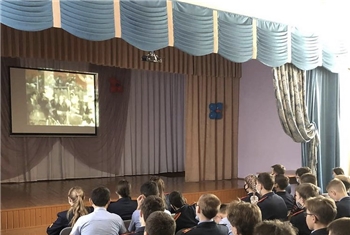 Посещение спектаклей
С целью формирования у кадет нравственных, духовных и культурных ценностей, этических норм и общепринятых правил поведения в общественных местах  организовываются коллективные посещения театральных  постановок , в том числе и на родном (чувашском) языке.
Проектная деятельность
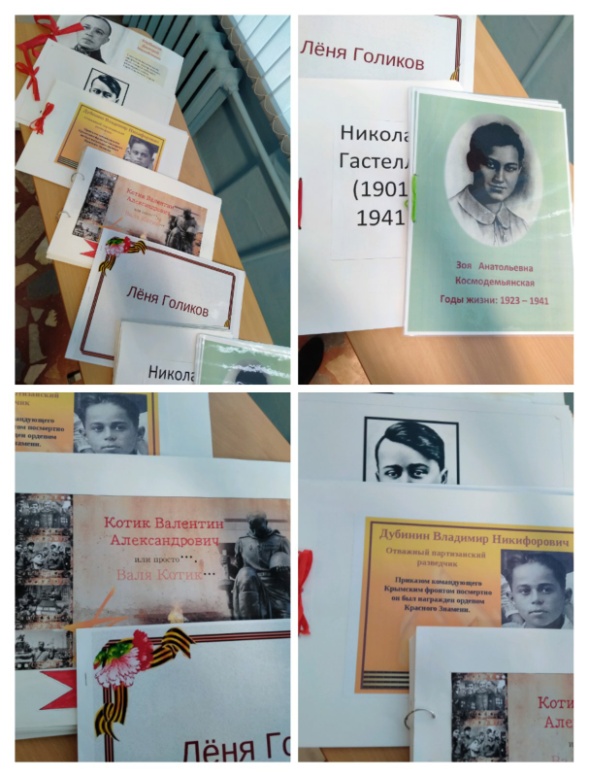 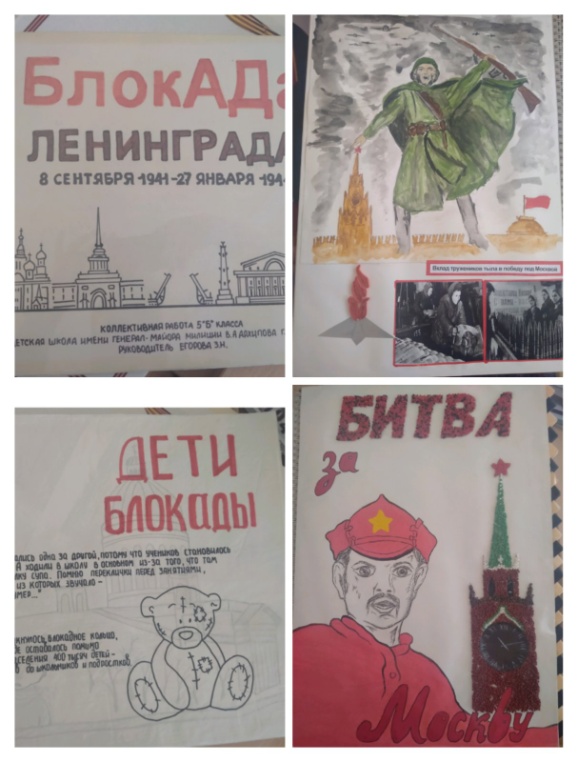 С целью воспитания патриотических чувств, знакомства с юными пионерами-героями ВОВ кадеты школы занимаются поисковой и творческой деятельностью в рамках кружковой работы второй половины дня.
Достигнутые результаты
Повышение уровня духовно-нравственного, гражданского и патриотического сознания и самосознания кадет.
 Наблюдается положительная динамика  в ответственности, чуткости, справедливости кадет.
Положительная оценка и поддержка со стороны родителей.